1. Hoạt động mở đầu:
Mục tiêu:. - Giới thiệu giúp HS nắm bắt được nội dung tiết  học.
- Đưa cở thể từ trạng thái tĩnh sang trạng thái động.
- Tạo ra hứng thú tập luyện ở các hoạt động tiếp theo
b. Nội dung: Các động tác bổ trợ kĩ thuật bài TDLH.
c. Sản phẩm học tập:  HS Biết tên và thực hiện được từ 
Nhịp 23 -   N 30
d. Tổ chức thực hiện: - Phương pháp dạy học chính: Làm mẫu, sử dụng lời nói kết hợ với tranh ,tập luyện( tự tập)
* Tình hình dịch bệnh co vid-19.
- Tại địa phương , xã Thái Sơn, An lão? , toàn TP Hải Phòng.
- Tình hình sức khoẻ, các em , gđ các em , 
- Các hoạt  động RLTT của  các em khi ở nhà nghỉ  để phòng chống dịch covid19.
BÀI THỂ DỤC LIÊN HOÀN LỚP 6
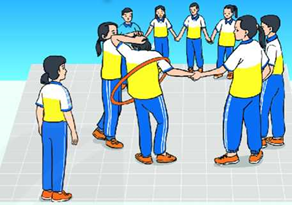 ÔN TẬP: TỪ NHỊP 1- ĐẾN NHỊP 23
HỌC MỚI: TỪ NHỊP 24- ĐẾN NHỊP 30
https://www.youtube.com/watch?v=J__pwyV4Pmo
23
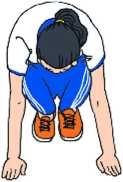 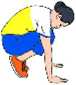 24
Nhịp 24: Hai chân bật ra sau, thân người duỗi thẳng, hai chân khệp, mũi bận chân chống đất, đầu ngửa, mắt nhìn phía trước.
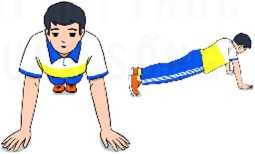 25
Nhịp 25: như nhịp 23
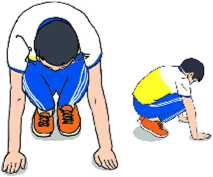 26
Nhịp 26: Đứng thẳng, hai chân khép, hai tayđưa lên cao, lòng bàntay hướng vào nhau,mắt nhìn theo tay
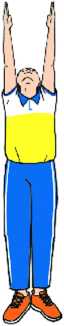 27
Nhịp 27: Hai gối khuỵu, hai tay đưa thẳng ratrước, xuống dưới, ra sau, lòng bàn tay hướng vào nhau. Thân trên ngả ra trước, đầu ngửa, mắt nhìn phía trước.
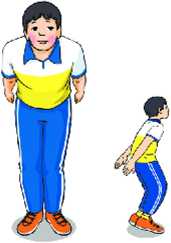 28
Nhịp 28: Hai tay đưa nhanh ra trước, lêncao thành hình chữ \z, lòng bàn tay hướngvào nhau, kết hợp hai chân bật mạnh đưacơ thể rời đất, toàn thân ưỡn căng, mắtnhìn theo tay
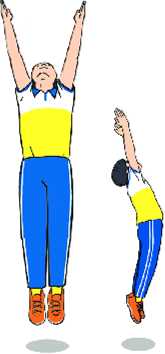 29
Nhịp 29: Hai chân chạm đất bằng nửatrườc bàn chân, gối khuỵu. Hai tay đựanhanh ra trước, lòng bàn tay sấp, đầuthẳng, mắt nhìn theo ta
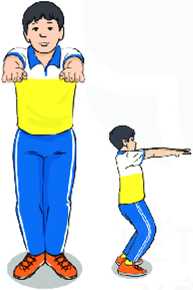 30
Nhịp 30: về tư thế chuẩn bị
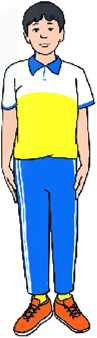 RÈN LUYỆN 
THỂ DỤC THỂ THAO NÂNG CAO 
SỨC KHỎE